JOURNAL CLUB
MODERATOR                                          PRESENTOR
Col Y Uday                                                Dr Smrithy S Boban
 Clinical Hematologist                            Resident, Medicine
JOURNAL CLUB
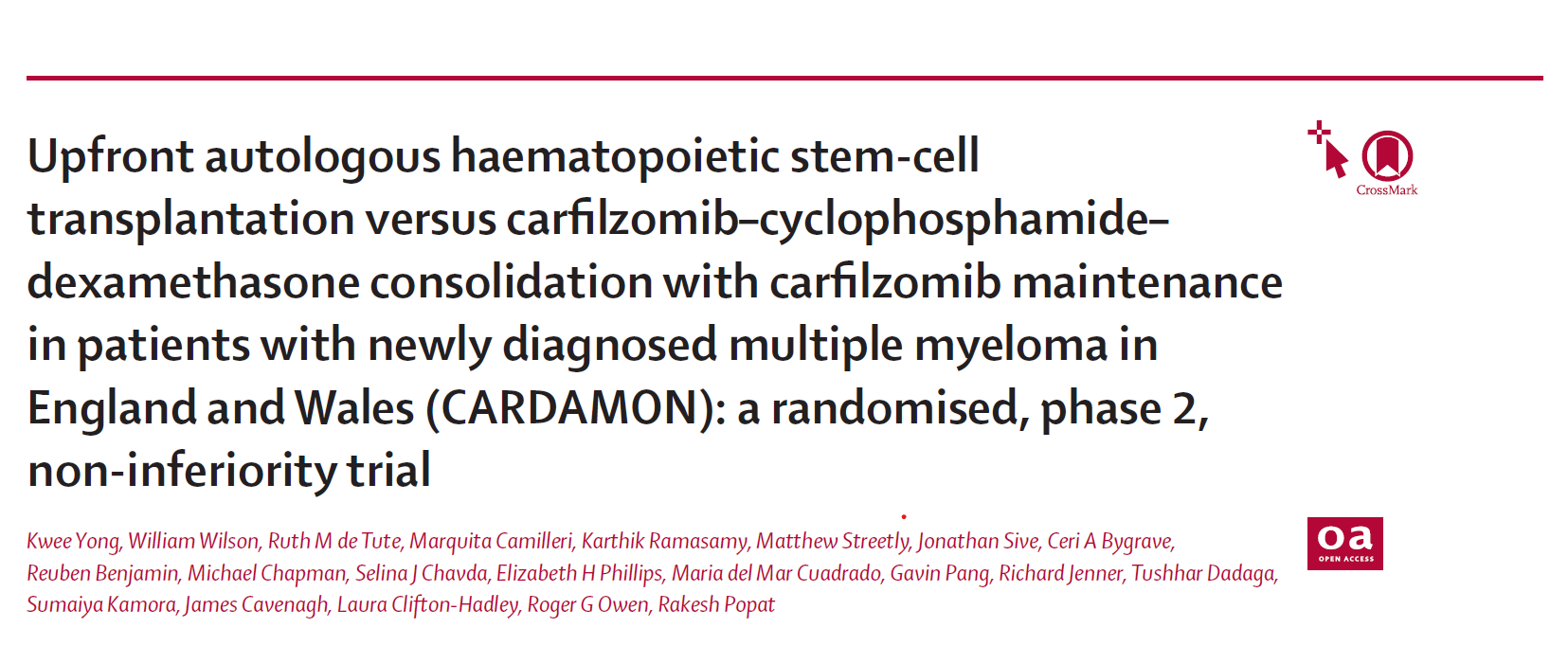 Lancet Haematol Vol-10, Feb 2023; e93–106
Published Online - December 15, 2022
AIM
To investigate any detrimental effect of allocating patients to a non-transplantation group using a carfilzomib-based induction, consolidation, and maintenance approach. 

Efficacy of the triple regimen KCd as induction in transplantation-eligible patients with newly diagnosed multiple myeloma 
To evaluate the non-inferiority of KCd consolidation compared with upfront autologous HSCT in patients with at least a partial response to induction.
[Speaker Notes: Carfilzomib, cyclophosphamide, and dexamethasone (KCd)]
METHODOLOGY
Phase 2, Randomized, Open label, multicentric clinical trial
Study polulation: 281; from 19 hospitals in England and Wales, UK
Registered with ClinicalTrials.gov
June 16, 2015
July 8, 2019
METHODOLOGY
Inclusion Criteria:
Adults 18years and older
ECOG Scale 0-2
Symptomatic MM eligible for high-dose therapy and HSCT 
Measurable disease according to standard criteria
Life expectancy of 3 months or more
Adequate neutrophil count, platelet count, haemoglobin, and creatinine clearance
[Speaker Notes: Eastern Cooperative Oncology Group (ECOG) performance status of 0–2 (>2 was permitted if resulting from complications related to myeloma);]
METHODOLOGY
Exclusion Criteria:

Previous systemic treatment for Multiple myeloma 
(except local palliative radiotherapy or corticosteroids for a maximum of 4 days) 

Substantial cardiac comorbidity
Induction therapy
Four 28-day cycles of KCd
Carfilzomib : 
20 mg/m² IV on days 1 and 2 of the first cycle 
56 mg/m² IV on days 1, 2, 8, 9, 15, and 16 of every cycle 
Cyclophosphamide 500 mg - orally on days 1, 8, and 15 of all cycles
Dexamethasone 40 mg - orally on days 1, 8, 15, and 22 of all cycles 
FOLLOWED BY
PBSC mobilization, harvesting and randomisation.
[Speaker Notes: Step-up dosing in the first cycle of consolidation- introduced halfway through the trial to reduce adverse events. After cases of thrombotic microangiopathy were reported, the protocol was amended to include a step-up carfilzomib dose at the reduced amount of 20 mg/m² for any patient resuming treatment after a break of more than 4 weeks, before returning to the protocol dose of 56 mg/m² (or the last dose amount administered after any reduction)]
RANDOMISATION
For patients that had at least a partial response. 

Patients were randomly assigned (1:1) to either high-dose melphalan and autologous HSCT or to KCd consolidation

Both group received maintenance with Carfilzomib
Consolidation phase
RESPONDERS POST INDUCTION THERAPY
MAINTENANCE PHASE
All randomised patients
18 cycles of Carfilzomib 56mg/m2 0n day 1,8 &15
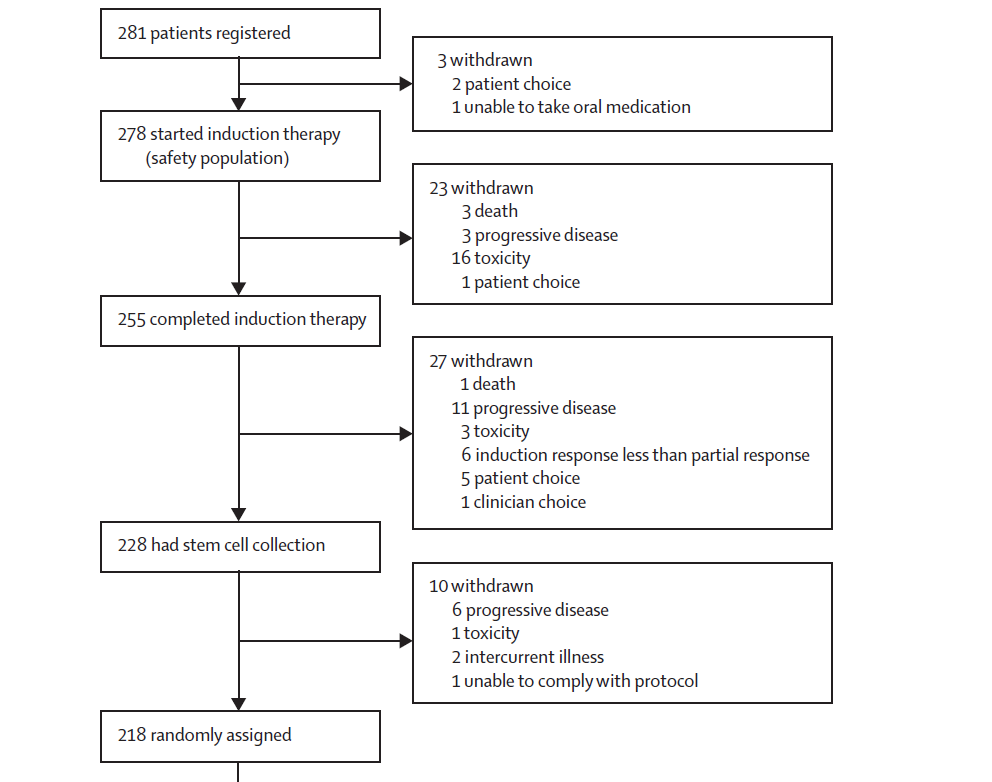 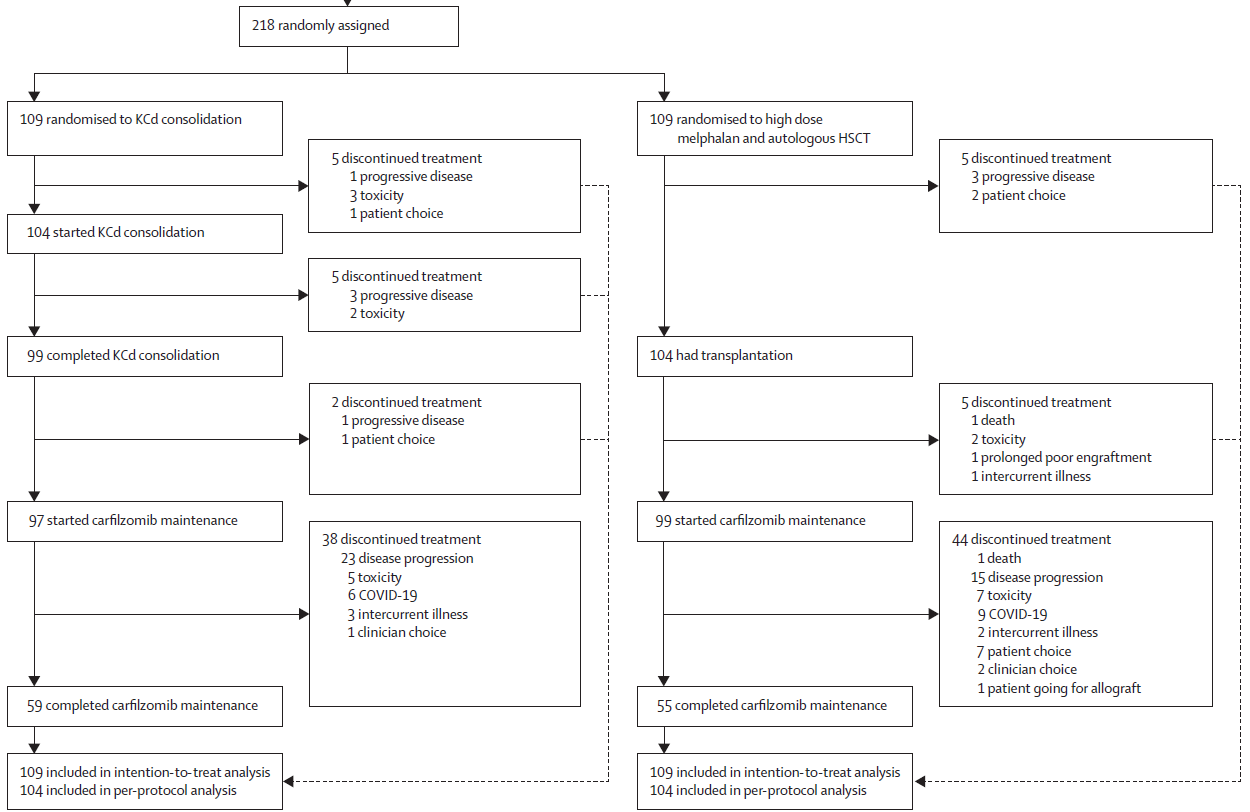 FOLLOW UP
Disease response assessment as per modified International Myeloma Working Group criteria
Bone marrow examination:
 After PBSC harvesting
End of KCd consolidation or 100 days after HSCT
6 months after maintenance
End of maintenance
MRD was assessed in all the above
Adverse events graded as per CTCAE(Common Terminology Criteria for Adverse Events version 4.03
FOLLOW UP
Treatment delay upto 4 weeks during normal period and upto 14 weeks during covid pandemic permitted

After 12 months of maintenance treatment could stop at the discretion of investigator

Dose modifications : Step up doses if >4weeks break and wrt adverse events.

Those withdrawing from trial also followed up for collection of outcome data
PRIMARY OUTCOME
Proportion of patients with atleast a very good partial response after induction

Difference in progression free survival rate at 2yrs from randomisation
SECONDARY OUTCOMES
Disease response and MRD at each timepoint

Time until second progression or death

Overall survival (from registration & randomisation until death from any cause)

Toxicity & Quality of life
STATISTICAL ANALYSIS
STATISTICAL ANALYSIS
SAMPLE SIZE: Hern Single Phase 2 Design
                                    281
Efficacy outcomes analysed: Intention to treat analysis method
Progression free & overall survival : Kaplan & Meier Method
STATISTICAL ANALYSIS
P-values for comparision between treatment group: Cox regression analyses for survival outcomes

Response rates: Chi-square test

Sensitivity analysis excluding patients whose maintenance was delayed due to covid  performed on the primary progression free survival outcome
STATISTICAL ANALYSIS
Safety data – all those received atleast one dose of any study drug

Analyses performed with Stata Version 16.1

Registered with ClinicalTrials.gov(NCT02315716)
RESULTS: DEMOGRAPHIC DATA
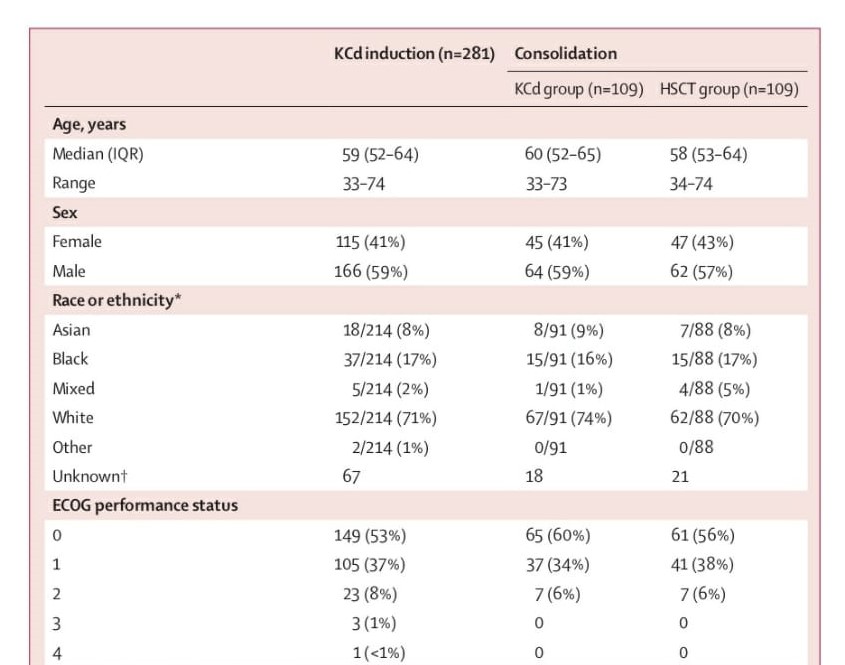 DEMOGRAPHIC DATA
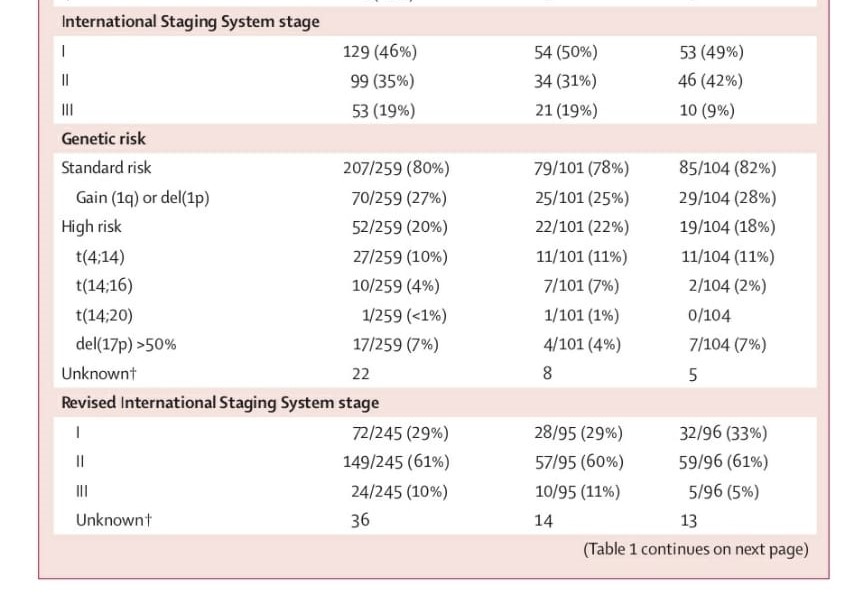 RESULTS
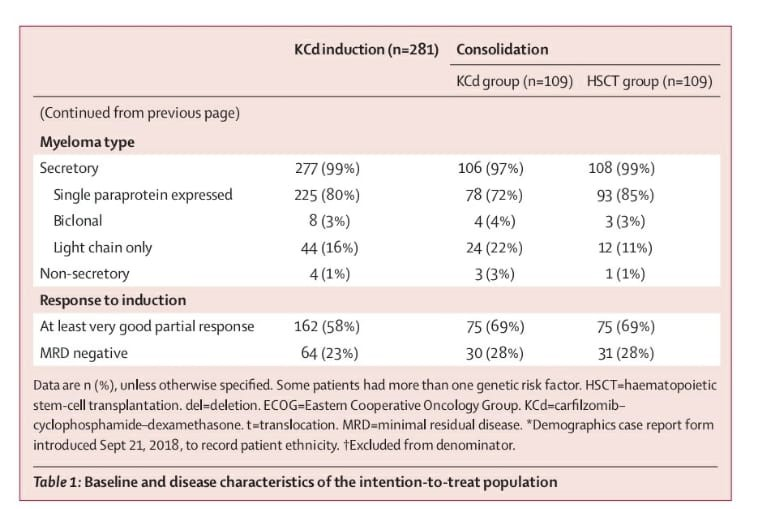 RESULTS
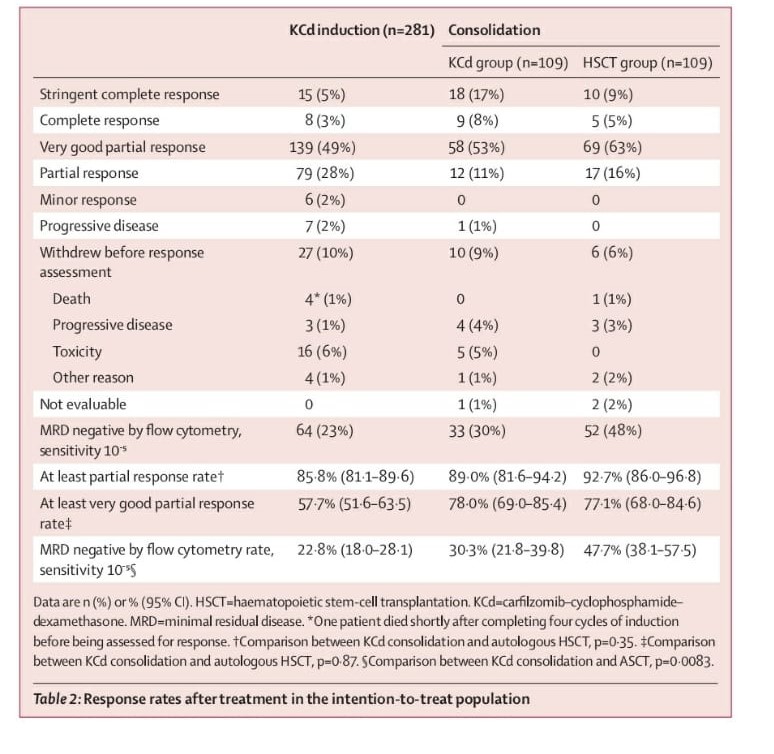 RESULTS
Median time from starting induction therapy  to randomisation was 5.6months
Median follow up from registration 45.5months
Median follow up from randomisation was 40.2months

Post randomisation, more patients in HSCT group (52 out of 109- 48%) had MRD negativity than patient in KCd group (33 of 109- 33%).p= 0.0083
RESULTS
18 out of 63 patients (29%) with disease progression after KCd consolidation were reported to have received subsequent transplantation
RESULTS
Median progression free survival :
             from registration to end point: 38.1 months
             from randomisation : 42.4 months for HSCT & 33.8 months for KCd

Criteria for non inferiority of KCd consolidation is not met

Excluding patients who had delayed maintenance  due to Covid  did not alter the conclusion
RESULTS
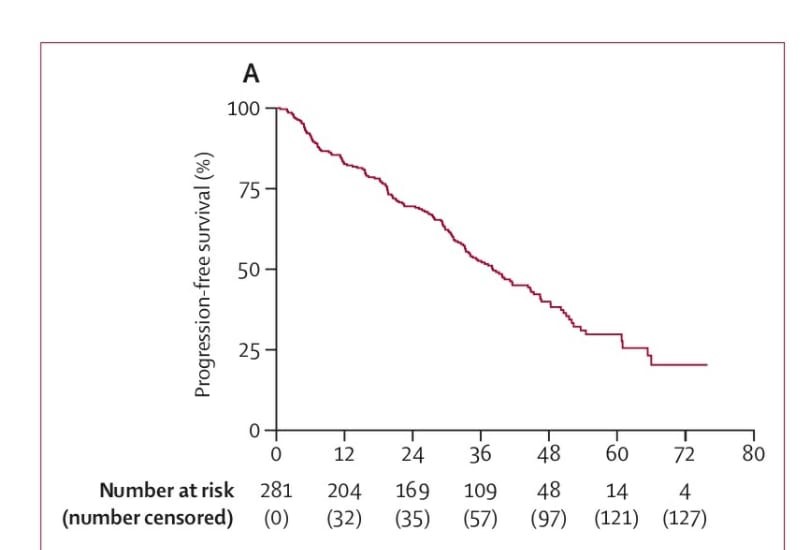 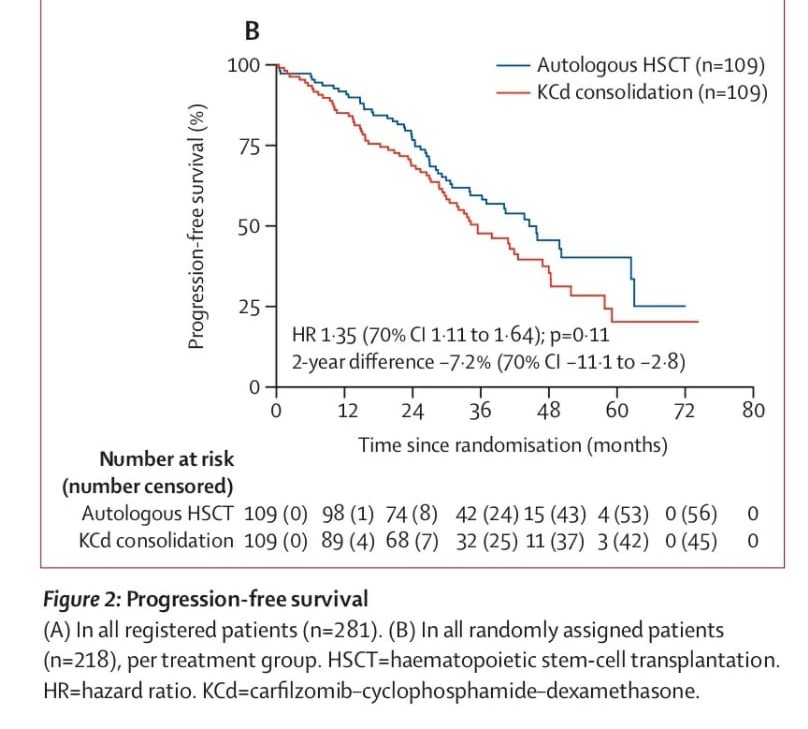 ADVERSE EVENTS
Most common during induction: Infections
M/C Grade 3 adverse event during induction:                                                         Lymphocytopenia
     Hypertension
     Neutropenia
     Anemia

Consolidation: Hypertension(KCd)
Maintenance: lung infection & cytopenia in HSCT group
RESULTS: ADVERSE EVENTS
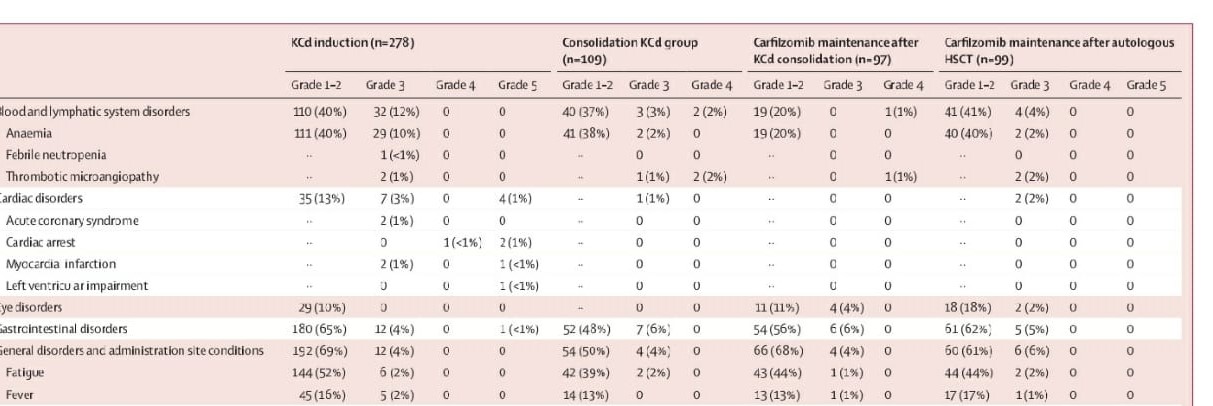 RESULTS: ADVERSE EVENTS
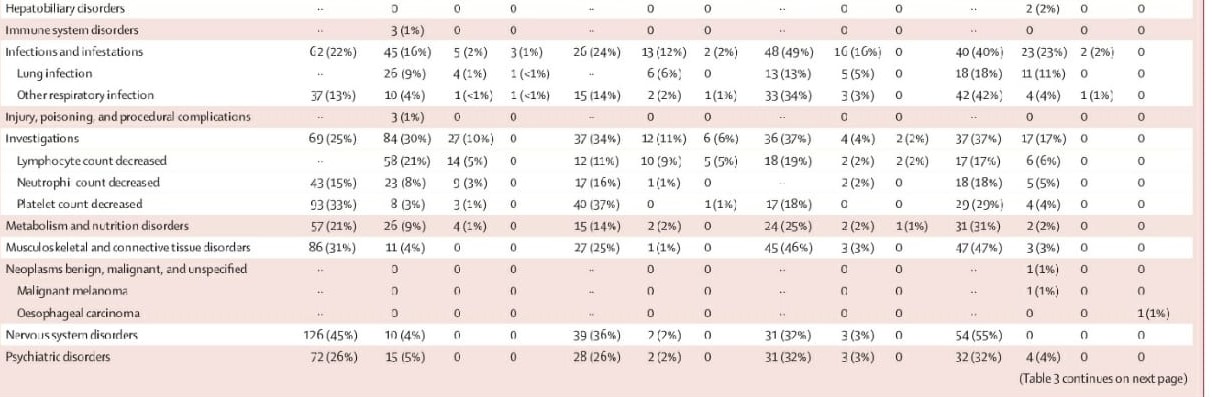 RESULTS: ADVERSE EVENTS
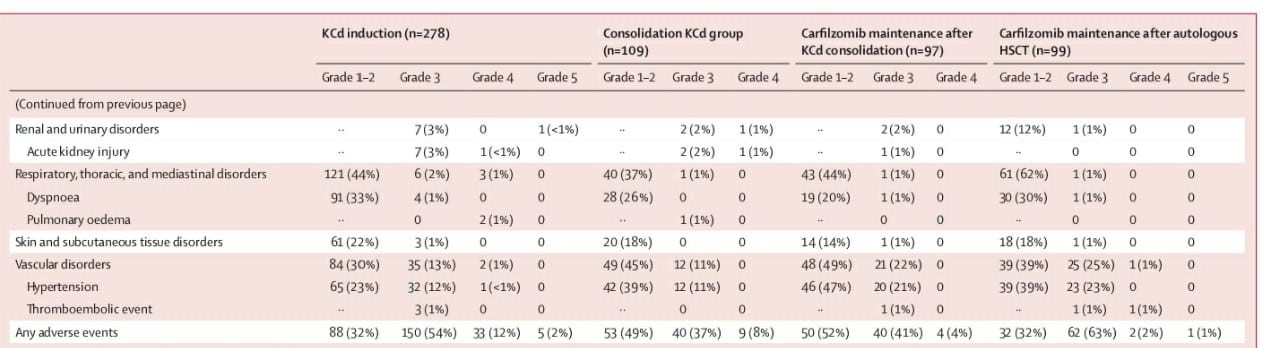 CONCLUSION
Upfront autologous HSCT should remain the treatment of newly detected multiple myeloma

Deferred autologous HSCT in some patient subgroups should be investigated in large prospective trials.
CRITICAL APPRAISAL
CRITICAL APPRAISAL
TITLE
Is it interesting? YES

ABSTRACT
Will the conclusions (if valid), likely to be useful to you, in your area of clinical practice or research? YES
Whether the settings in the material methods are similar to our own settings?  YES
REFERENCE QUESTION
Is there a clear cut / specific research question?  YES

Was it feasible for the authors to study this question given  there technical expertise and available facilities? YES

Does the research question has some element of novelty?  YES
VALIDITY
Have the authors made a mention of  Actual / Study Population ? YES 

Is the method of sampling been described? YES   

Whether a mention of all the potential confounding  factors been made? YES	 	 

Any selection or information bias could have occurred? NO
GATE Framework Assessment : PECOT
P=281
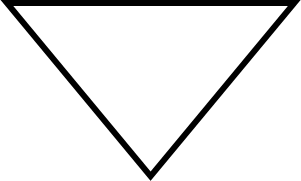 Outcome:    MRD-
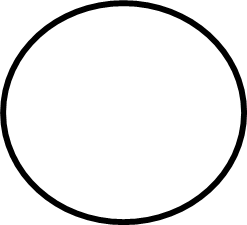 I=109   C=109
KCd        HSCT
    30.3%     47.7%
ASSESSING VALIDITY
The RAMMbo acronym : Assessing study bias
P 
                                                                 Recruitment          
             E                                                                                       
                                                                 Allocation
             C
                                                                Maintenance
             O
                                                                Measurement of outcome
             T
                                                                Blind or objective
P
E/I     C



T
                 O
RAMMbo : Recruitment
Study setting & eligibility criteria well described ? YES                               

Participants  representative  of  eligible ? YES

Prognostic/risk profile appropriate to study question? YES

Randomization process described adequately? YES
RAMMbo: A is for Allocation
P=281
                                                              


                                                 Randomisation (1:1)

                     KCd 109                       HSCT 109
RAMMbo: MAINTENANCE
Did most participants
 remain in allocated groups  ?  YES

Participants &/or investigators
 blind to exposure (and comparison 
exposure)?  NO                        

Compliance high & similar in 
EG &CG? MODERATE & SIMILAR

Completeness of follow-up high 
& similar in EG &CG? MODERATE & SIMILAR
RAMMbo
Measurement of outcomes
blind or objective?
Outcome measurements were  
 BLIND

Authors reviewed all results   YES
Recruitment 
Bias: No  bias 


Allocation : Adequate 	 

Maintenance: Moderate Retention

Measurement : Right Statistical tools (of outcomes)
STRENGTHS
Intention to treat analysis helped to asses the real world scenario of this protocol
No bias in randomisation
Funding agency did not interfere during any of the stages of the study
LIMITATIONS
Superiority of the autologous HSCT could not be commented
Was not powered to analyse non-inferiority in subgroup analyses
Transplant related events were not reported
Reported rate of patients who received a deffered transplant after disease progression might be a underestimation 
Covid pandemic led to withdrawal during maintenance